Honors Precalc Review
Quiz on 8.1-8.2 (Thursday for period 1/3 and Friday for period 2.

Complete the following review problems with your table:
1, 3, 7, 9, 13, 15, 16, 17, 18, 23, 24, 25, 27

HW #26-28 will be checked on your quiz day.
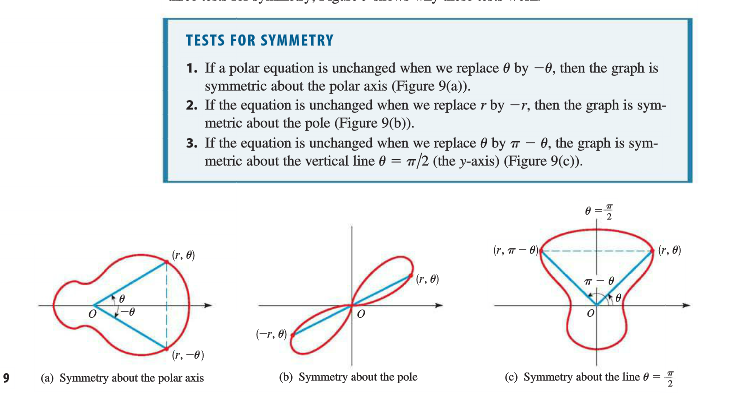